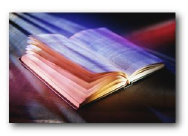 Luke 10:17-20
Then the seventy returned with joy, saying, “Lord, even the demons are subject to us in Your name.” And He said to them, “I saw Satan fall like lightning from heaven. Behold, I give you the authority to trample on serpents and scorpions, and over all the power of the enemy, and nothing shall by...
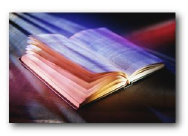 Luke 10:17-20
...any means hurt you. Nevertheless do not rejoice in this, that the spirits are subject to you, but rather rejoice because your names   are written in heaven.” (NKJV).
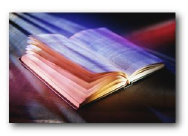 Luke 10:17-20
cf.  Jeremiah 17:13
	
	O LORD, the hope of Israel, All who forsake You shall be ashamed. “Those who depart from Me Shall be written in the earth,  Because they have forsaken the LORD, The fountain of living waters.  (NKJV).
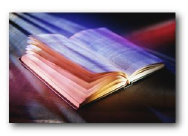 Is Your Name Written in Heaven?
I.  Is There a Record of Names?	
	A.  Moses’ plea (Exod. 32:31-33)
	B. “Book of remembrance” (Mal. 3:14-18).
	C.  The “Book of Life” (Rev. 20:11-12).
	D.  Those not recorded are cast into “lake   	of fire” (Rev. 20:13-15).
	E.  It identifies those in the “New  		Jerusalem” (Rev. 21:27).
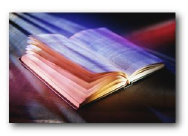 Is Your Name Written in Heaven?
II.  Whose Names Are There?	
	A.  Paul’s fellow-laborers (Phil. 4:1-3).
	B.  Those who overcome (Rev. 3:1-5).
	C.  Those who do not practice idolatry 		(Rev. 13:1-8).
	D.  Those who do not take from what is 		written (Rev. 22:16-19).
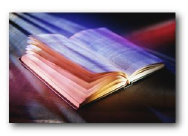 Is Your Name Written in Heaven?
II.  Whose Names Are There?	
Those who labor for the Lord
Those who overcome sin & temptation
Those who reject idolatry
Those who accept and follow God’s Word
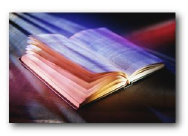 Is Your Name Written in Heaven?
III.  Under What Conditions is a Name Written in Heaven?	
	A.  No special group – simply the saved (i.e. 	those accepted by God in Christ).
	B.  Obedience (Matt. 7:21-23; Rev. 22:14).
	C.  Faith, Repentance & Baptism         		(Mark 16:15,16; Acts 2:37-40).
	D.  Faithfulness (2 Peter 1:5-11).
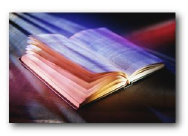 Is Your Name Written in Heaven?
What About You?	
Have you met these conditions?
Are you obedient & faithful?
Is your name written in heaven?